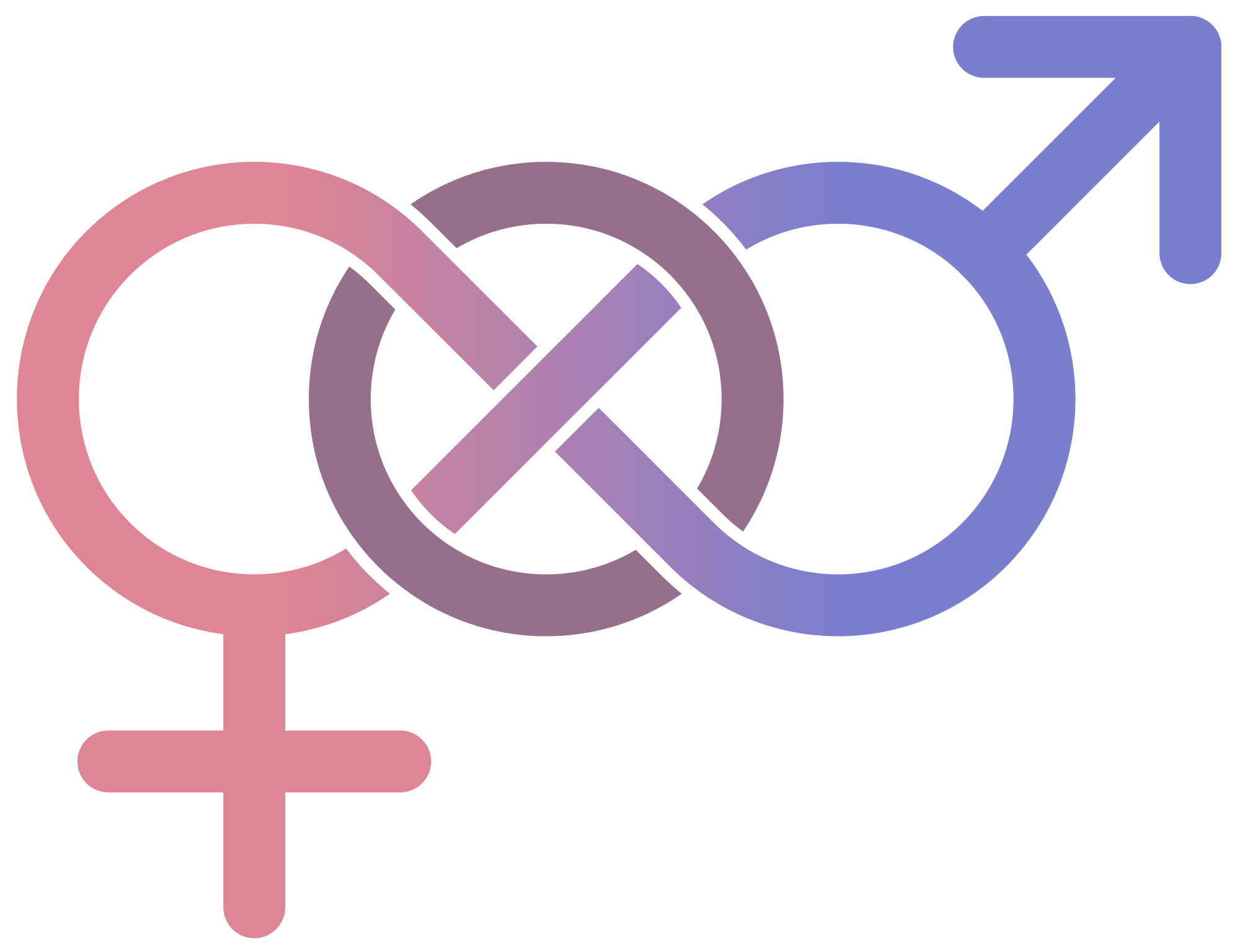 СИСТЕМ ОРГАНА ЗА РАЗМНОЖАВАЊЕ
РАЗМНОЖАВАЊЕ
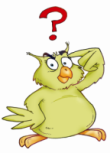 Које начине размножавања сусрећемо у животињском свету?
Који је заједнички појам за полне ћелије?
гамети
Где се настају полне ћелије?
Бесполно
Полно
У семеницима 
и јајницима
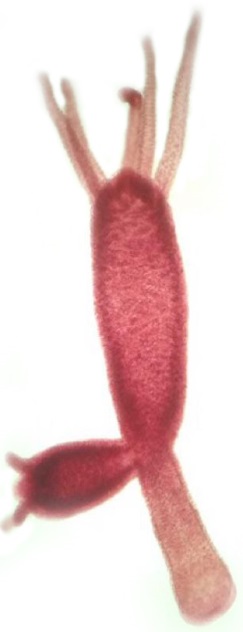 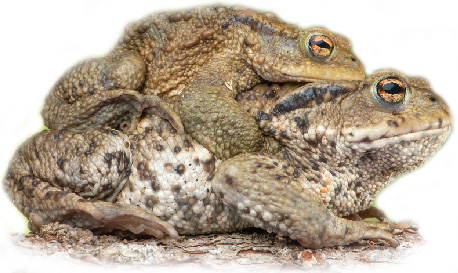 Које животиње припадају хермафродитима?
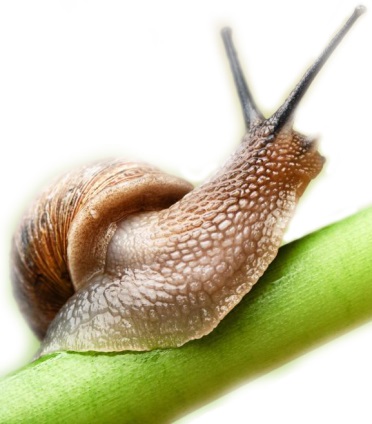 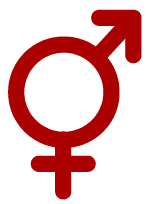 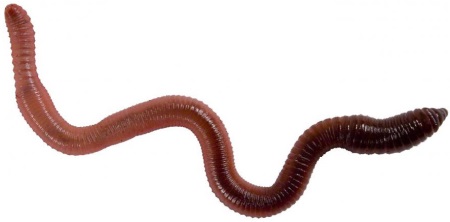 РАЗМНОЖАВАЊЕ
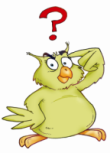 Које типове оплођења сусрећемо код животиња?
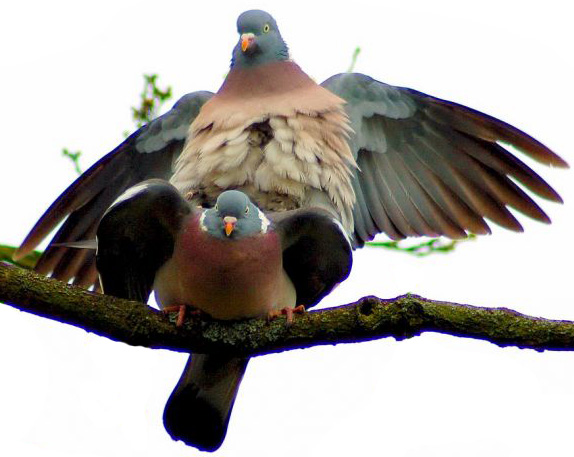 спољашње
унутрашње
сисари
гмизавци
птице
копљаче
рибе
водоземци
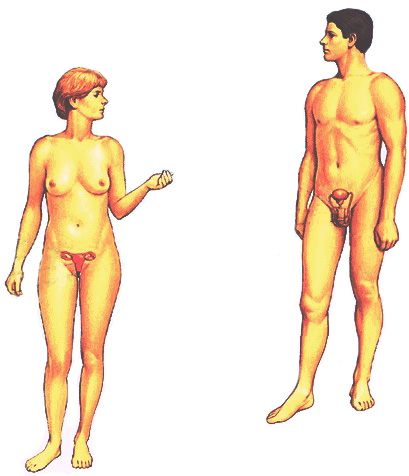 Систем органа за размножавање човека чине полне жлезде, у којима се образују полне ћелије, одводни канали, помоћне жлезде и полни органи. На основу грађе и функције разликују се женски и мушки полни систем.
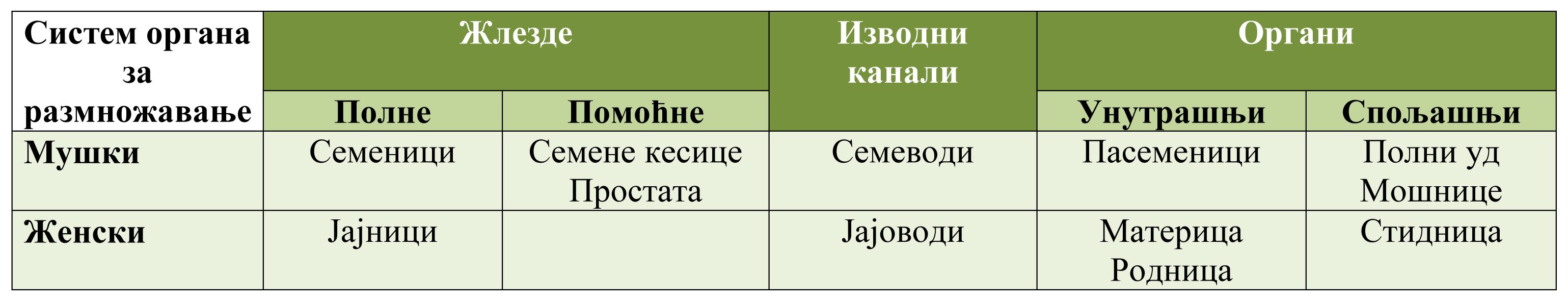 Грађа женског полног органа
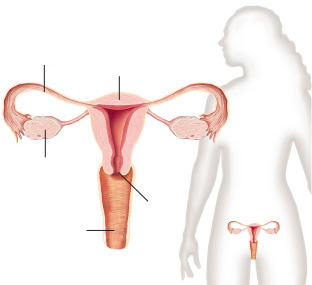 Материца је мишићни орган крушкастог облика у коме се развија ембрион
Јајоводи су парни изводни канали
Јајници су парне полне жлезде у којима се образују јајне ћелије.
Грлић материце
Родница (вагина) је цеваст орган који се споља завршава стидницом.
Грађа мушког полног органа
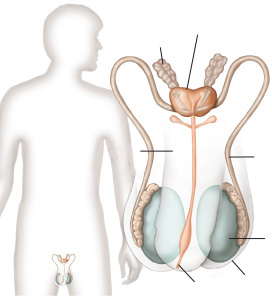 Помоћне жлезде (семене кесице и простата) стварају семену течност.
Семене 
кесице
Семеводи су парни изводни канали семеника у којима се сакупљају сперматозоиди, складиште и спроводе до мокраћне цеви.
Полни уд (пенис)
Семеници (тестиси) су парне мушке полне жлезде овалног облика.
Пасеменици су парни органи у којима сазревају сперматозоиди.
Мокраћна цев
Полне ћелије
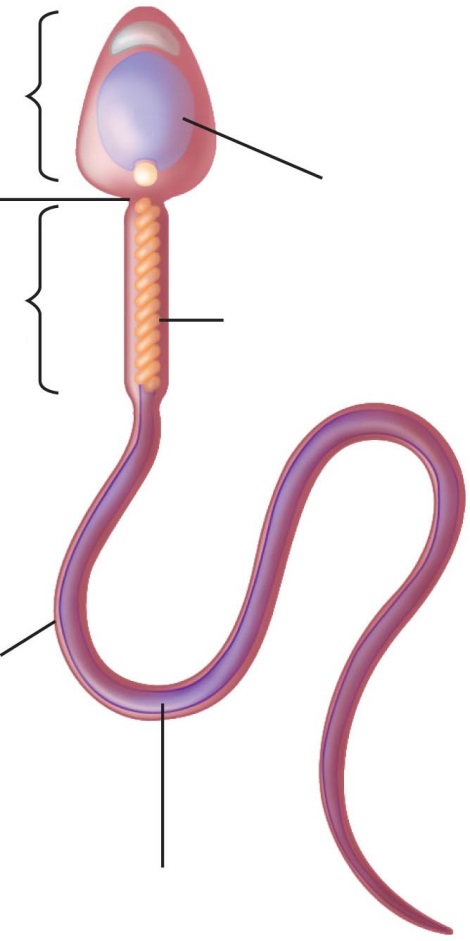 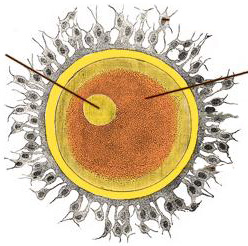 глава
једро
цитоплазма
једро
врат
тело
митохондрије
омотач
Јајна ћелија је:
лоптастог облика,
највећа ћелија у организму жене.
У току целокупне полне зрелости жене укупно се ослободи око  300-400 јаних ћелија у јајоводе.
реп
Реп сперматозоида је дванаест пута дужи од главе. Од пубертета до старости свакодневно се ствара око 300 милиона сперматозоида на дан.
Физиологија репродукције човека
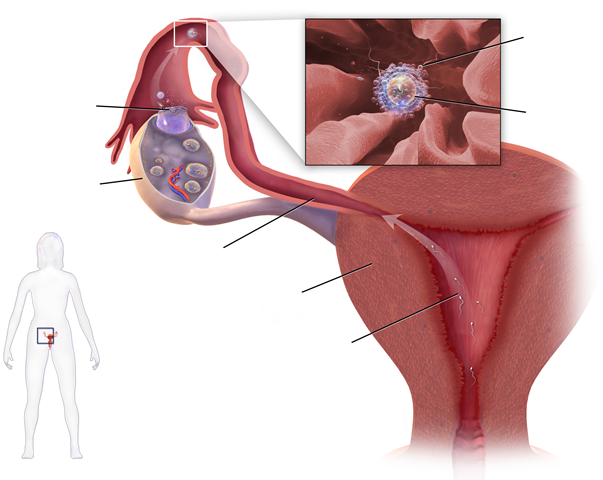 сперматозоид
овулација
јајна ћелија
јајник
јајовод
материца
сперматозоид
ФЕРТИЛИЗАЦИЈА
Физиологија репродукције човека
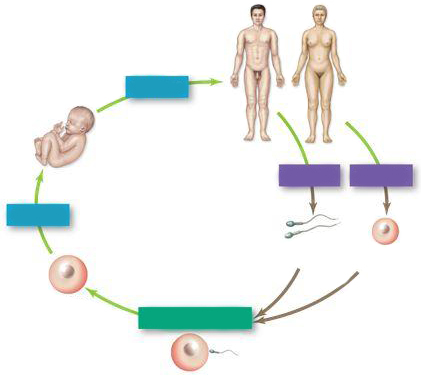 митоза
мејоза
мејоза
митоза
Зигот (оплођена 
јајна ћелија) има
46 хромозома
гамети имају по 23 хромозома
фертилизација
Физиологија репродукције човека
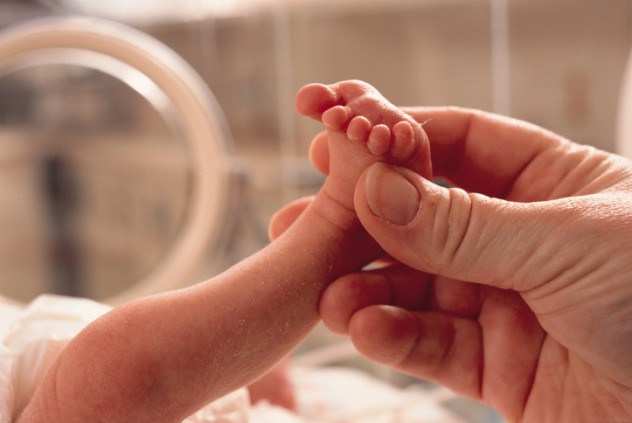 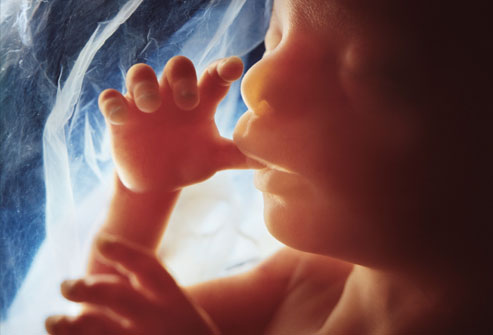 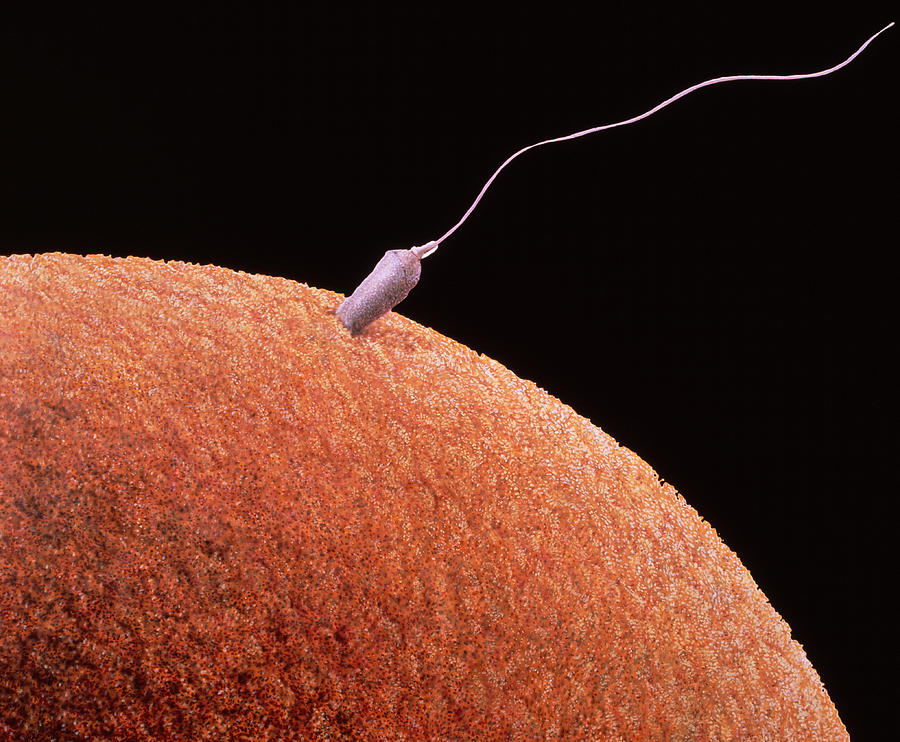 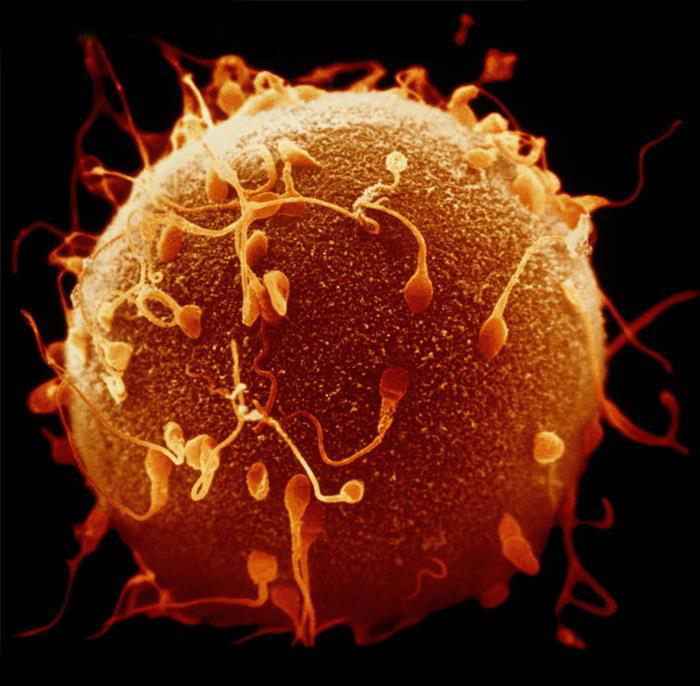 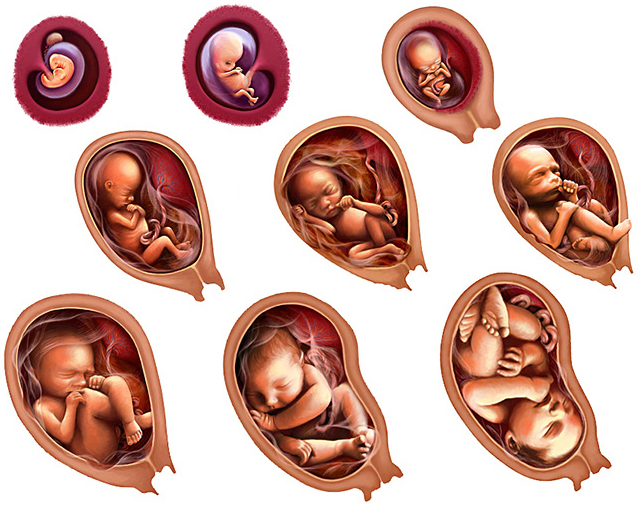 Физиологија репродукције човека
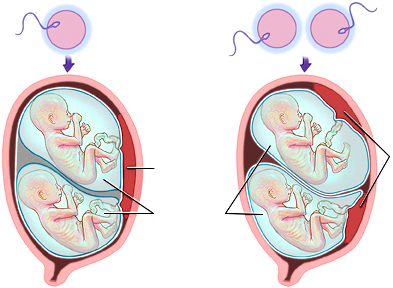 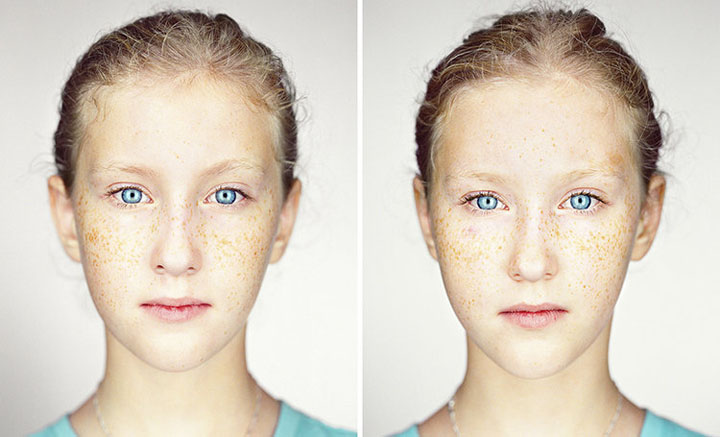 две
постељице
једна постељица
плодова вода
Физиологија репродукције човека
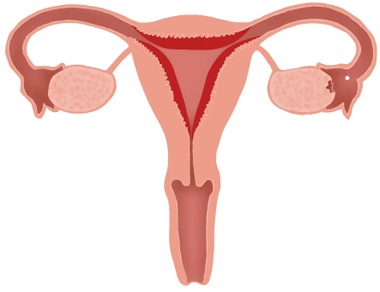 овулација
(14 дан)
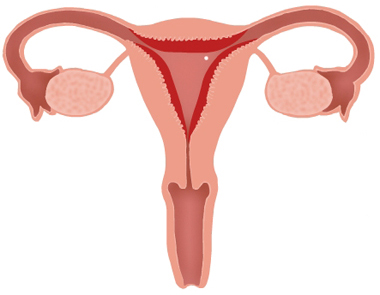 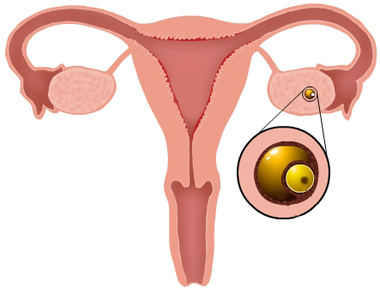 МЕНСТРУАЛНИ
ЦИКЛУС
сазревање јајне ћелије
(1-13 дан)
јајна ћелија у јајоводу
(15-28 дан)
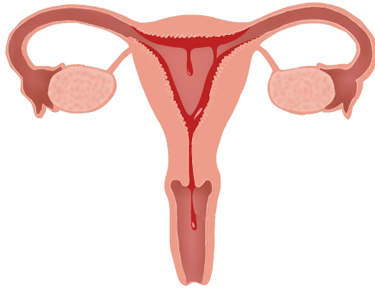 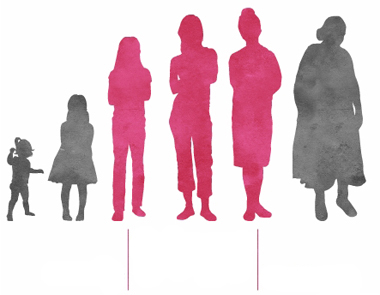 менструација
(1-5 дан)
(9-14)
(45-55)
Наслеђивање пола
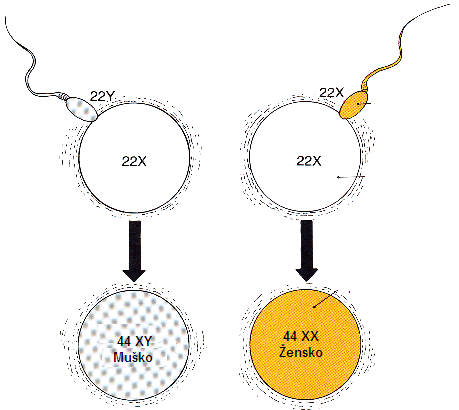 Наследне болести везане за пол
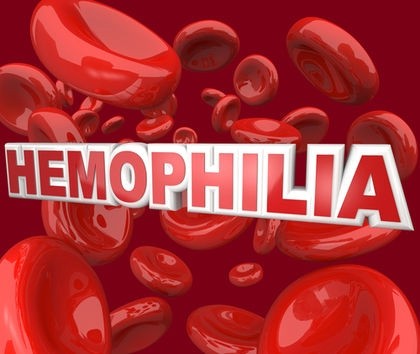 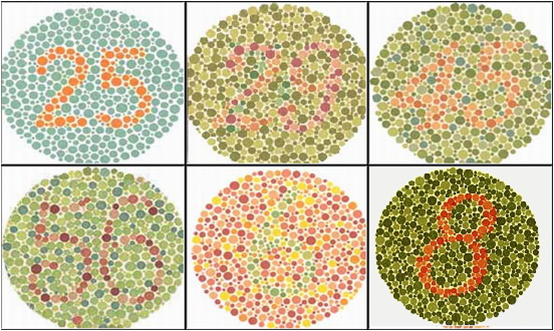 Хемофилија – наследна болест код које се јавља поремећај у згрушавању крви. Наслеђује се ген на X хромозому.
Далтонизам – наследна болест која се испољава у немогућности разликовања боја, најчешће црвене и зелене. Болест је чешћа код мушкараца него код жена. У питању је ген на X хромозому.
Обољења органа за размножавање
Хигијена полних органа
Редовна хигијена полних органа подједнако је важна и за девојчице и за дечаке, јер смањује ризик од инфекција и доприноси општем здрављу тела.
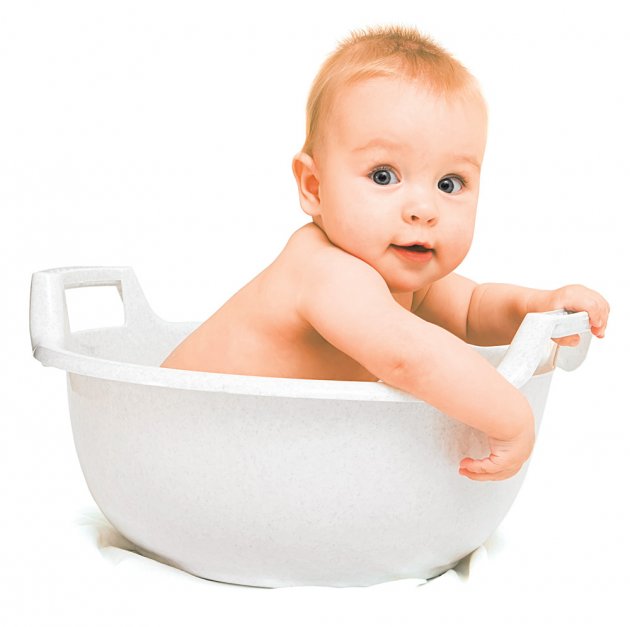 ВАЖНО ЈЕ!
Одржавати свакодневну хигијену прањем полних органа топлом водом и благим сапуном.
Лични прибор за хигијену, пешкире и доњи веш не треба давати другима.
Домаћи задатак
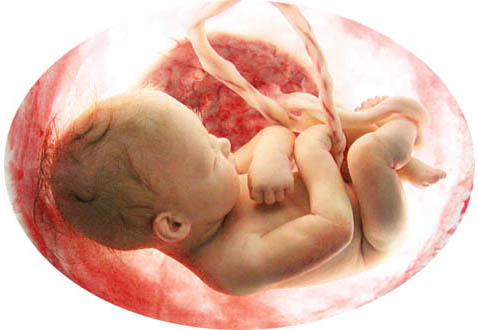 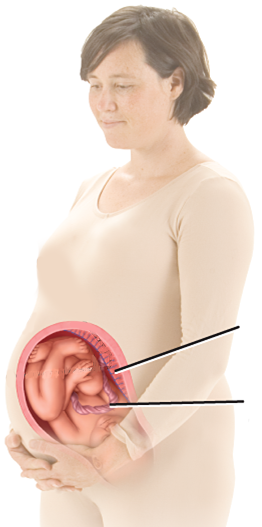 ПАЖЊА!
Како је крај школске године близу, обновити:
систем органа за циркулацију,
систем органа за излучивање,
систем органа за размножавање.
постељица
пупчана 
врпца